ТЕМА ИННОВАЦИОННОГО ПРОЕКТА:
«Формирование «культуры исследователя» на основе проектной и исследовательской деятельности для воспитания человека будущего. Программа «Познаём, творим, исследуем»
ОБРАЗОВАТЕЛЬНАЯ ОРГАНИЗАЦИЯ:
Муниципальное общеобразовательное учреждение «Лицей №8»
МУНИЦИПАЛЬНЫЙ РАЙОН: Тихвинский район
ФИО ВЫСТУПАЮЩИХ: Мазанова Светлана Сергеевна
ЭТАП ИННОВАЦИОННОЙ ДЕЯТЕЛЬНОСТИ :   подготовительный
ТЕМА ПРОЕКТА: «Формирование «культуры исследователя» на основе проектной и исследовательской деятельности для воспитания человека будущего. Программа «Познаём, творим, исследуем»
                                                                                             АКТУАЛЬНОСТЬ ПРОЕКТА
Указ Президента Российской Федерации от 7 мая 2024 г. № 309 “О национальных целях развития Российской Федерации на период до 2030 года и на перспективу до 2036 года”:
модель формирования «культуры исследователя» и  система организации проектно-исследовательской образовательной среды в   условиях  детского сада, школы. 
 готовность педагогов к организации и сопровождению проектной и исследовательской деятельности обучающихся.
критериально-оценочный комплекс для анализа и контроля проектно-исследовательской образовательной деятельности детского сада, школы. 
 степень эффективности использования технологии в рамках реализации требований ФГОС.
 партнерские связи с образовательными организациями, учреждениями культуры и другими организациями, направленные на повышение качества реализации модели формирования «культуры исследователя».
 увеличение количества участников различных областных, региональных и всероссийских конкурсов, конференций и др. как результат   активной проектной и исследовательской деятельности в школе.
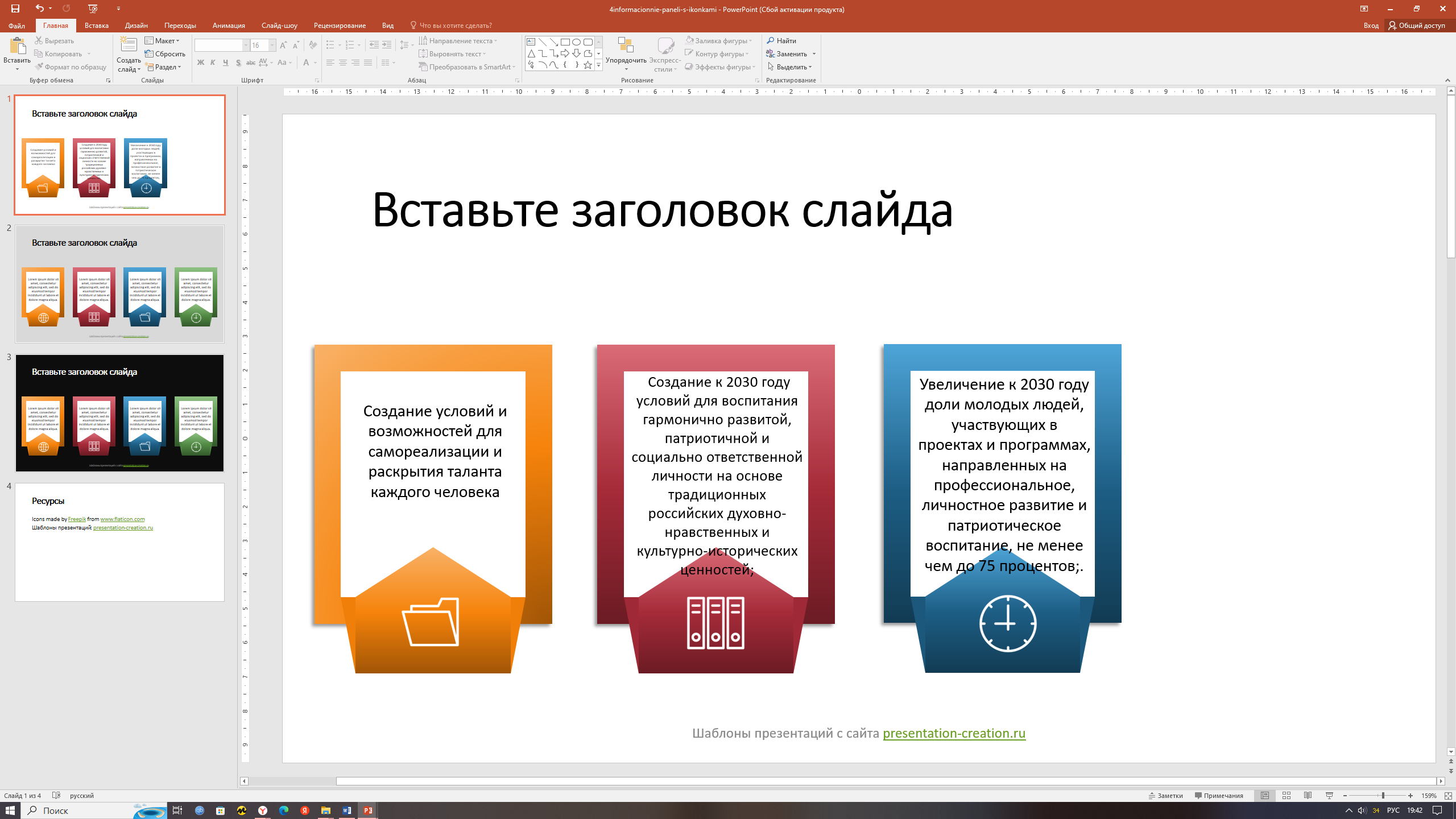 ТЕМА ПРОЕКТА: «Формирование «культуры исследователя» на основе проектной и исследовательской деятельности для воспитания человека будущего. Программа «Познаём, творим, исследуем»
                                                            
                                                   ИННОВАЦИОННЫЙ ПОТЕНЦИАЛ
Разработка и апробации модели формирования исследовательской культуры обучающихся в рамках преемственности дошкольного, начального и основного общего образования.
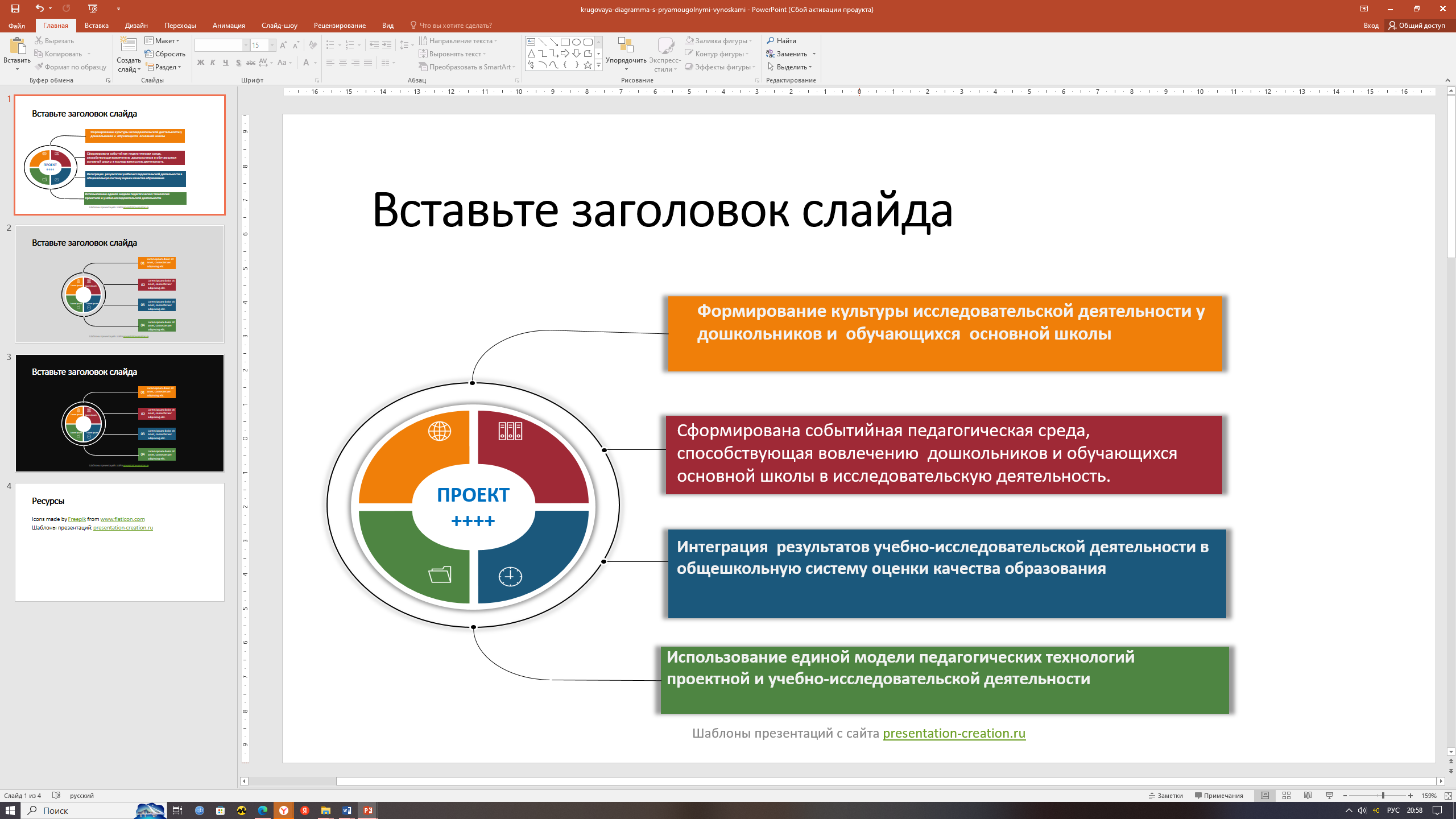 ТЕМА ПРОЕКТА: «Формирование «культуры исследователя» на основе проектной и исследовательской деятельности для воспитания человека будущего. Программа «Познаём, творим, исследуем»

 НОВИЗНА РЕШЕНИЯ
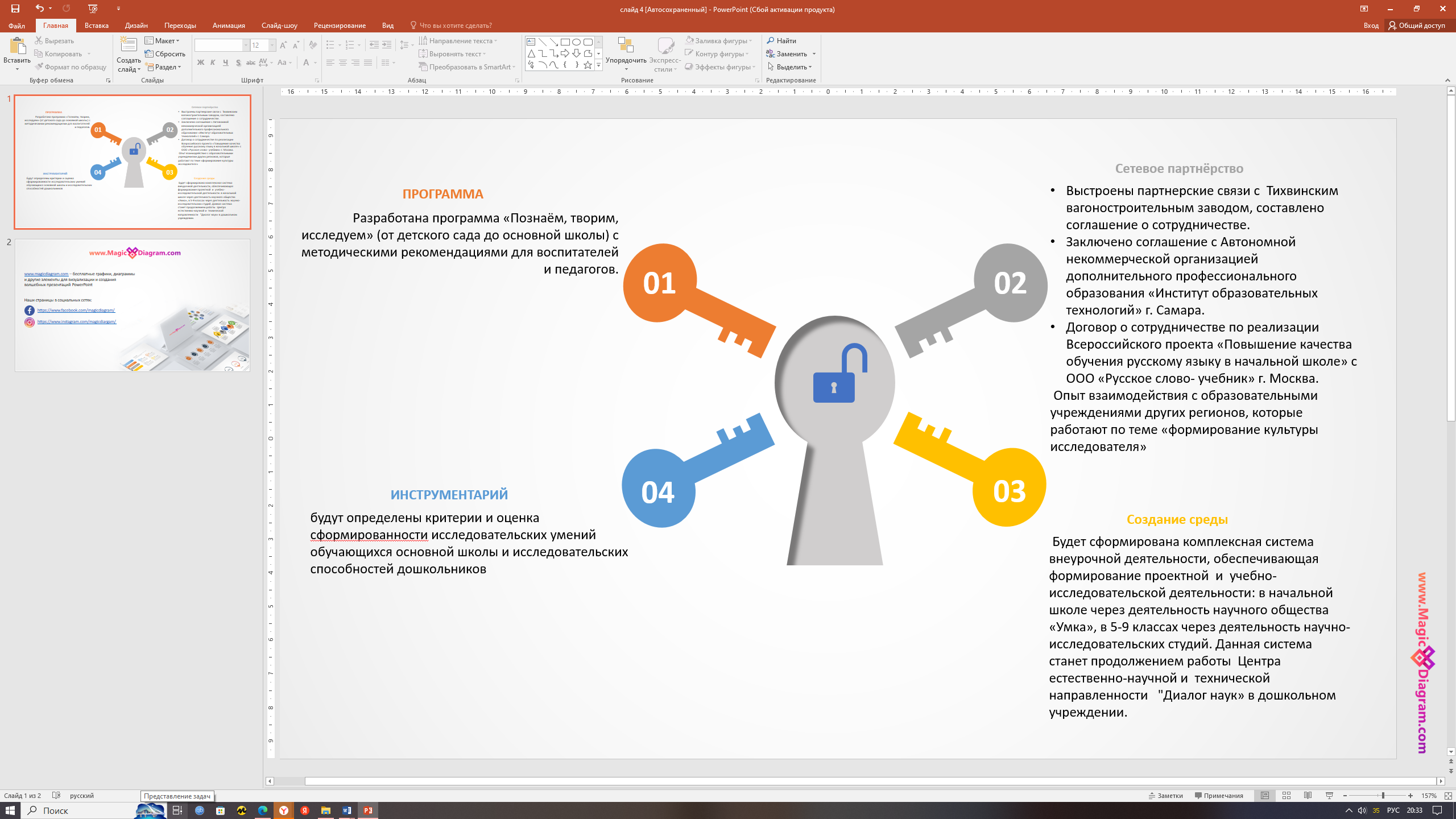 ТЕМА ПРОЕКТА: «Формирование «культуры исследователя» на основе проектной и исследовательской деятельности для воспитания человека будущего. Программа «Познаём, творим, исследуем»
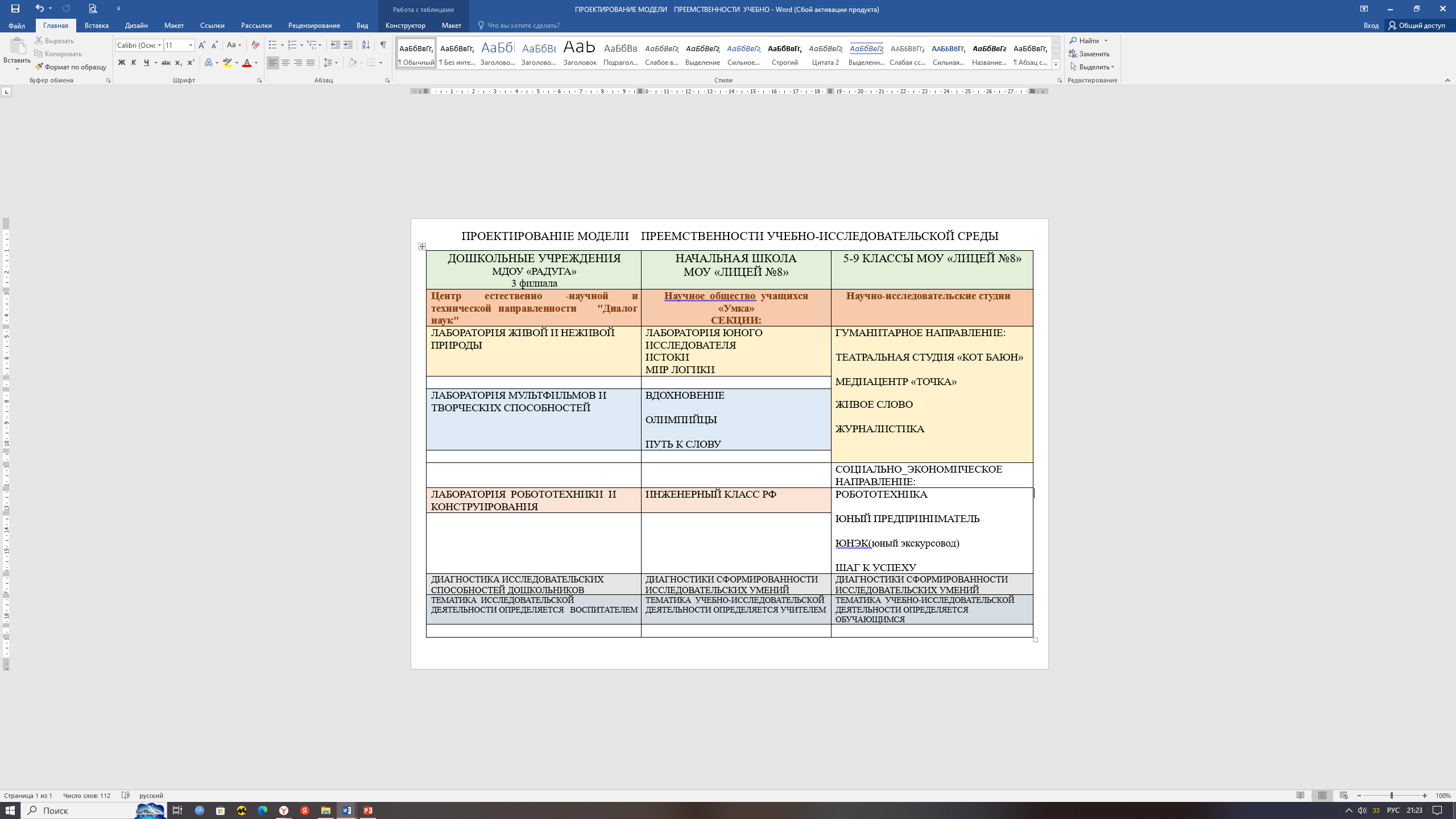 ТЕМА ПРОЕКТА: «Формирование «культуры исследователя» на основе проектной и исследовательской деятельности для воспитания человека будущего. Программа «Познаём, творим, исследуем»

                                                
                                                            ЦЕЛЬ ИННОВАЦИОННОГО ПРОЕКТА
Разработать и внедрить модель формирования "культуры исследователя" обеспечивающую преемственность при эффективном формировании основ проектной и исследовательской деятельности учащихся на уровнях дошкольного образования, начального общего образования и основного общего образования. 
Создать комплексную систему внеурочной деятельности, обеспечивающую эффективную организацию учебно-исследовательской и проектной деятельности в  основной школе.
ТЕМА ПРОЕКТА: «Формирование «культуры исследователя» на основе проектной и исследовательской деятельности для воспитания человека будущего. Программа «Познаём, творим, исследуем»                                                    ПРАКТИЧЕСКАЯ  ЗНАЧИМОСТЬ
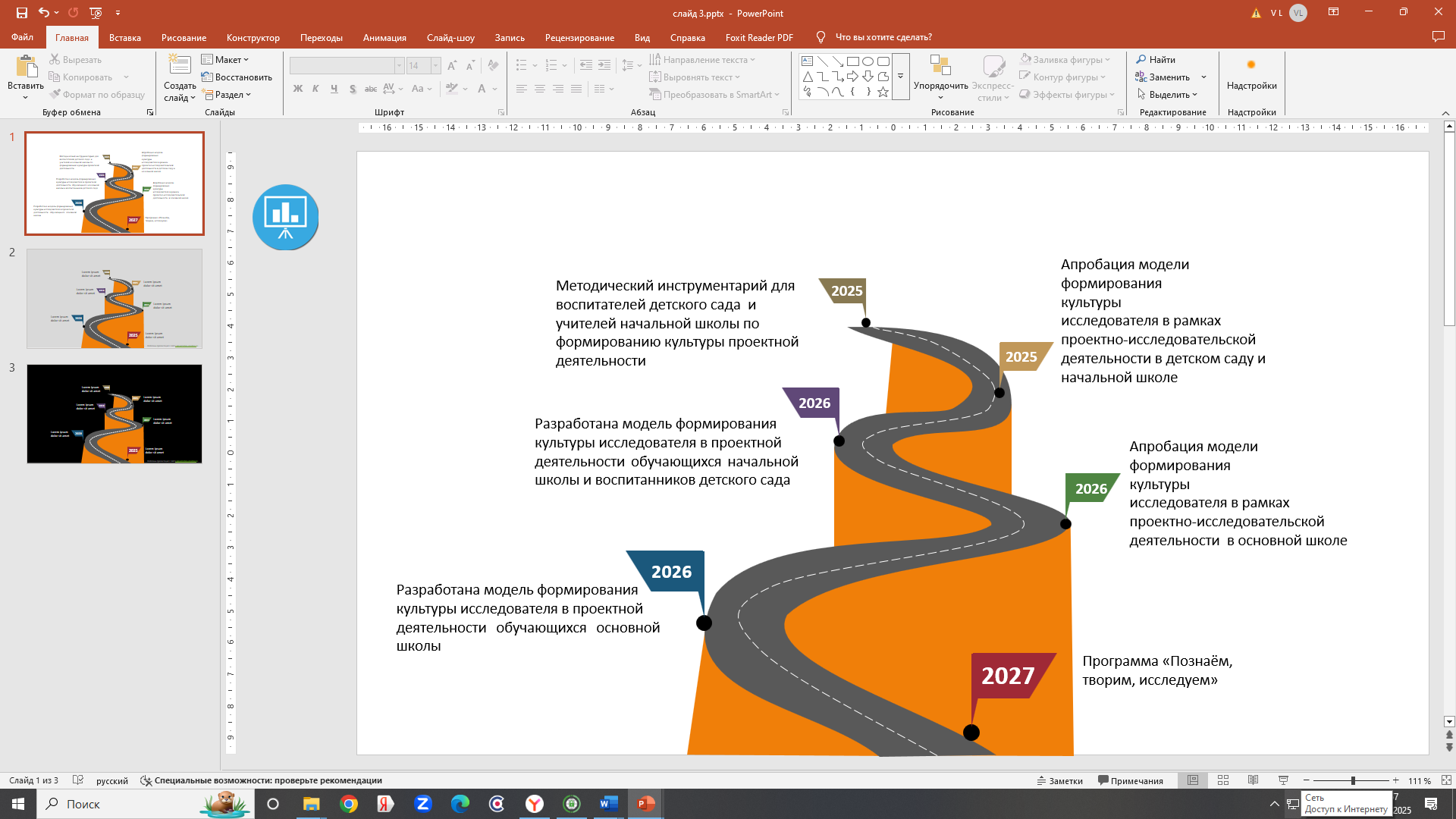 ТЕМА ПРОЕКТА: «Формирование «культуры исследователя» на основе проектной и исследовательской деятельности для воспитания человека будущего. Программа «Познаём, творим, исследуем»                                      ЗАДАЧИ  ИННОВАЦИОННОГО  ПРОЕКТА
1.Разработать, обосновать и апробировать модель формирования «культуры исследователя» в рамках проектно-исследовательской деятельности в условиях взаимодействия учреждений дошкольного образования и образовательного пространства школы. 
2. Обеспечить готовность всех участников образовательного процесса (воспитанники, учащиеся, педагогические работники, администрация, родители) к включению в проектную и учебно-исследовательскую деятельность. 
3. Увеличить количество обучающихся и педагогов, участвующих в мероприятиях различного уровня, направленных на профессиональное, личностное развитие и патриотическое воспитание как результат активной проектной и исследовательской деятельности.
4. Определить критериально-оценочный комплекс для анализа и контроля проектно-исследовательской образовательной деятельности. Выявить степень эффективности использования технологии в рамках реализации ФГОС.
5. Выстроить партнерские связи с образовательными организациями, учреждениями культуры и другими организациями с целью повышения качества реализации модели формирования «культуры исследователя».
ТЕМА ПРОЕКТА: «Формирование «культуры исследователя» на основе проектной и исследовательской деятельности для воспитания человека будущего. Программа «Познаём, творим, исследуем»                                      1   ЭТАП    ПОДГОТОВИТЕЛЬНЫЙ
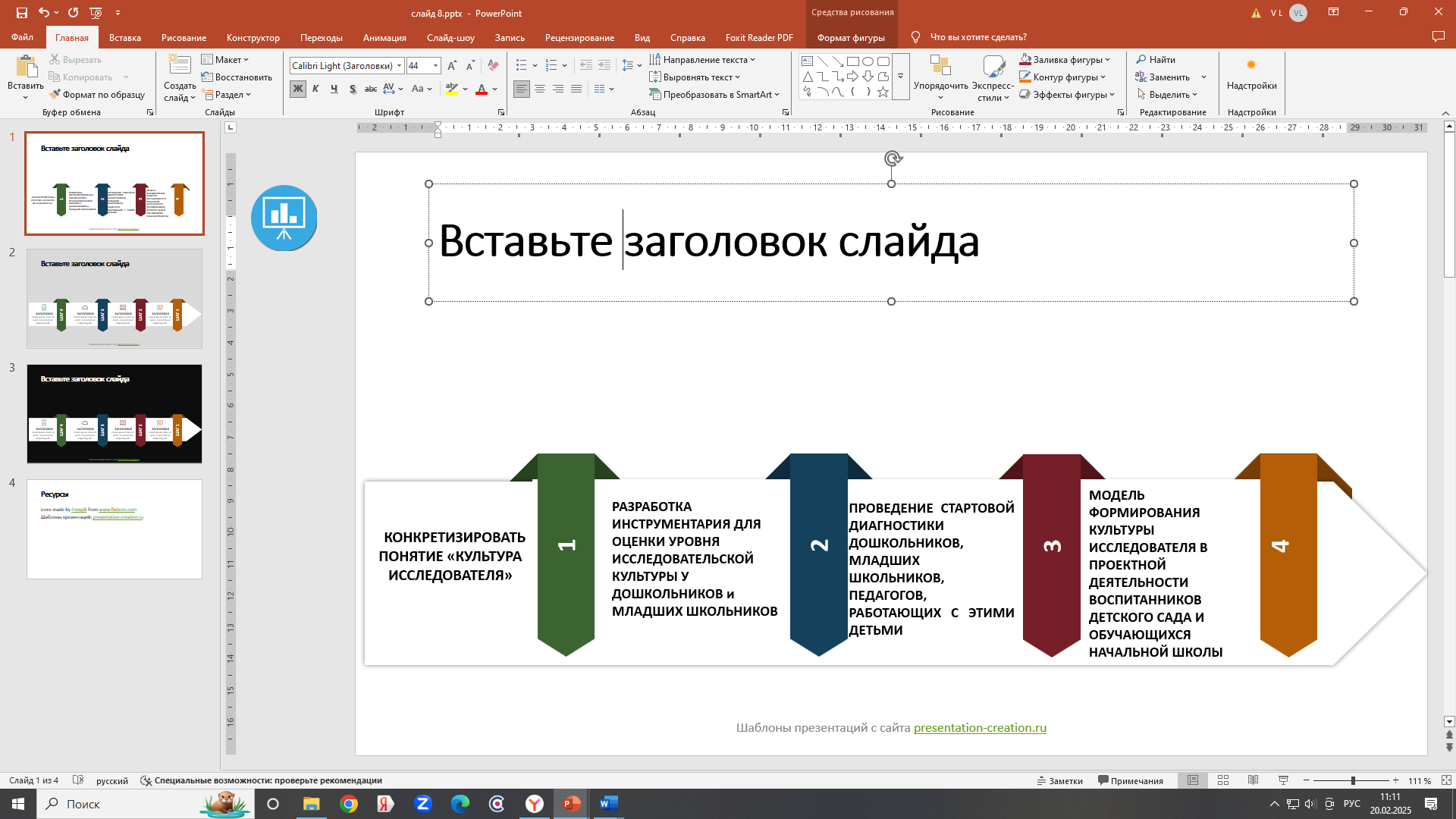 ТЕМА ПРОЕКТА: «Формирование «культуры исследователя» на основе проектной и исследовательской деятельности для воспитания человека будущего. Программа «Познаём, творим, исследуем»                                           ОСНОВНЫЕ МЕРОПРИЯТИЯ
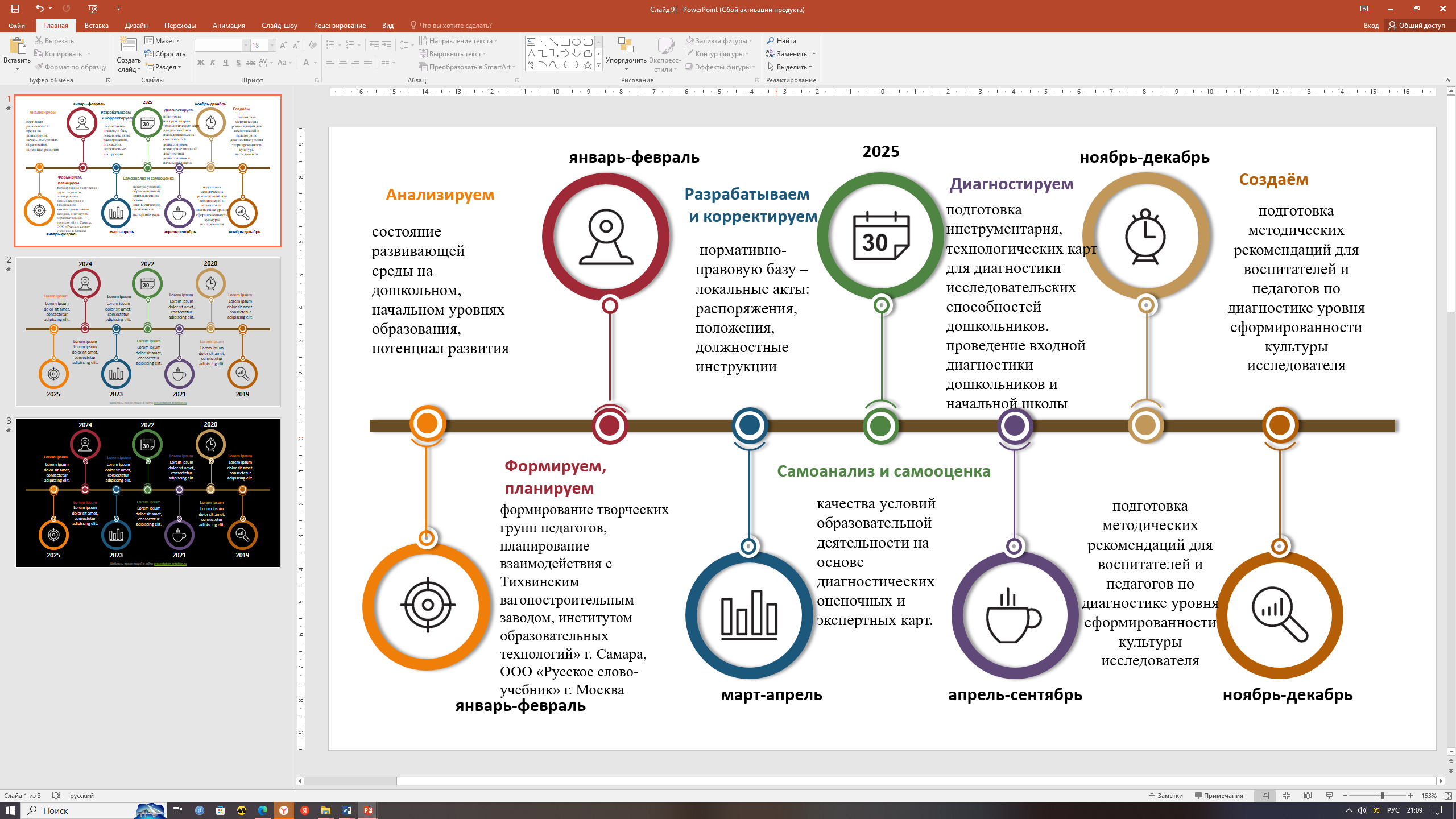 ТЕМА ПРОЕКТА: «Формирование «культуры исследователя» на основе проектной и исследовательской деятельности для воспитания человека будущего. Программа «Познаём, творим, исследуем»СПОСОБЫ  АПРОБАЦИИ
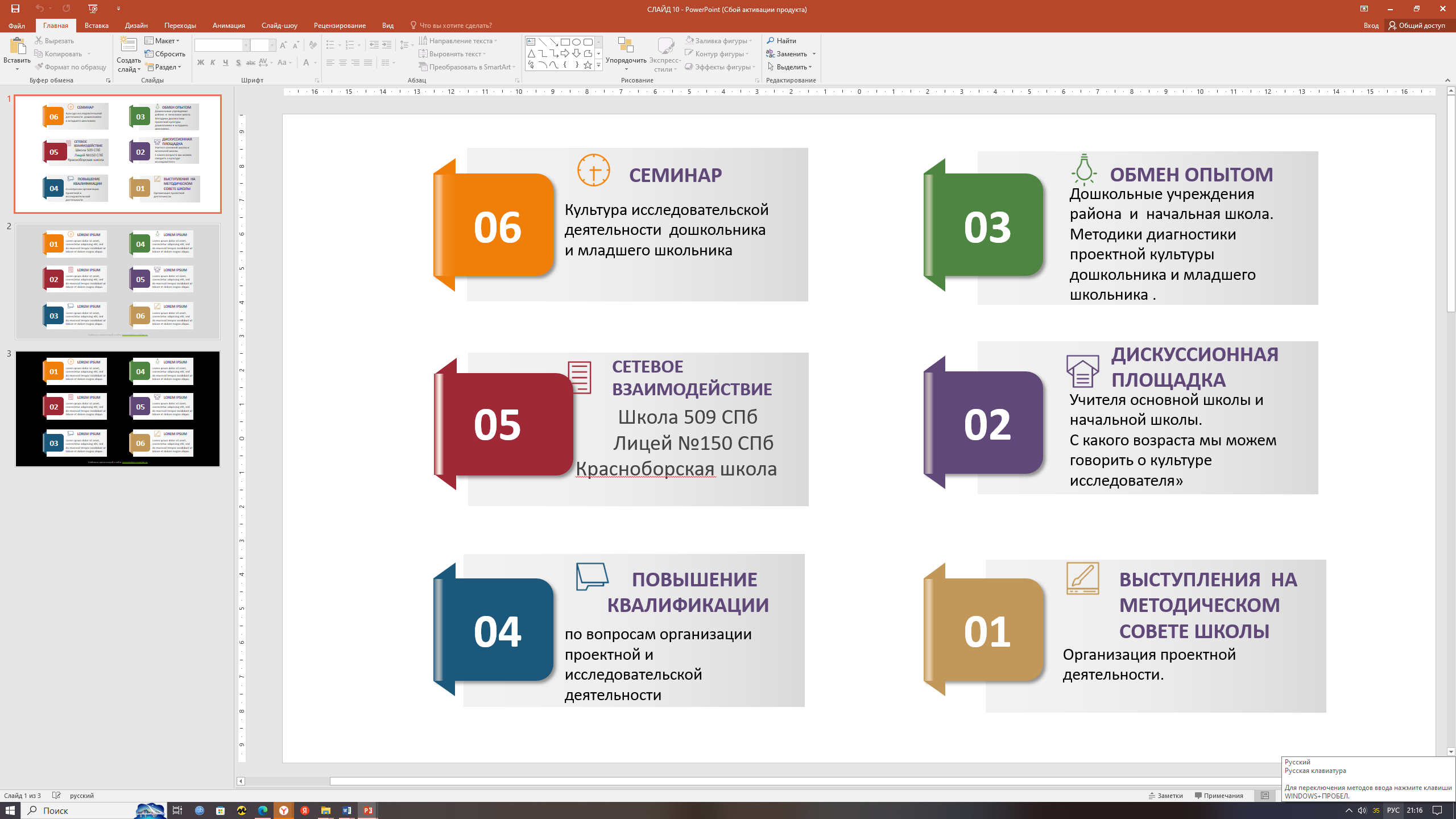 ТЕМА ПРОЕКТА: «Формирование «культуры исследователя» на основе проектной и исследовательской деятельности для воспитания человека будущего. Программа «Познаём, творим, исследуем»                                                                         ВНЕШНИЕ  ЭФФЕКТЫ
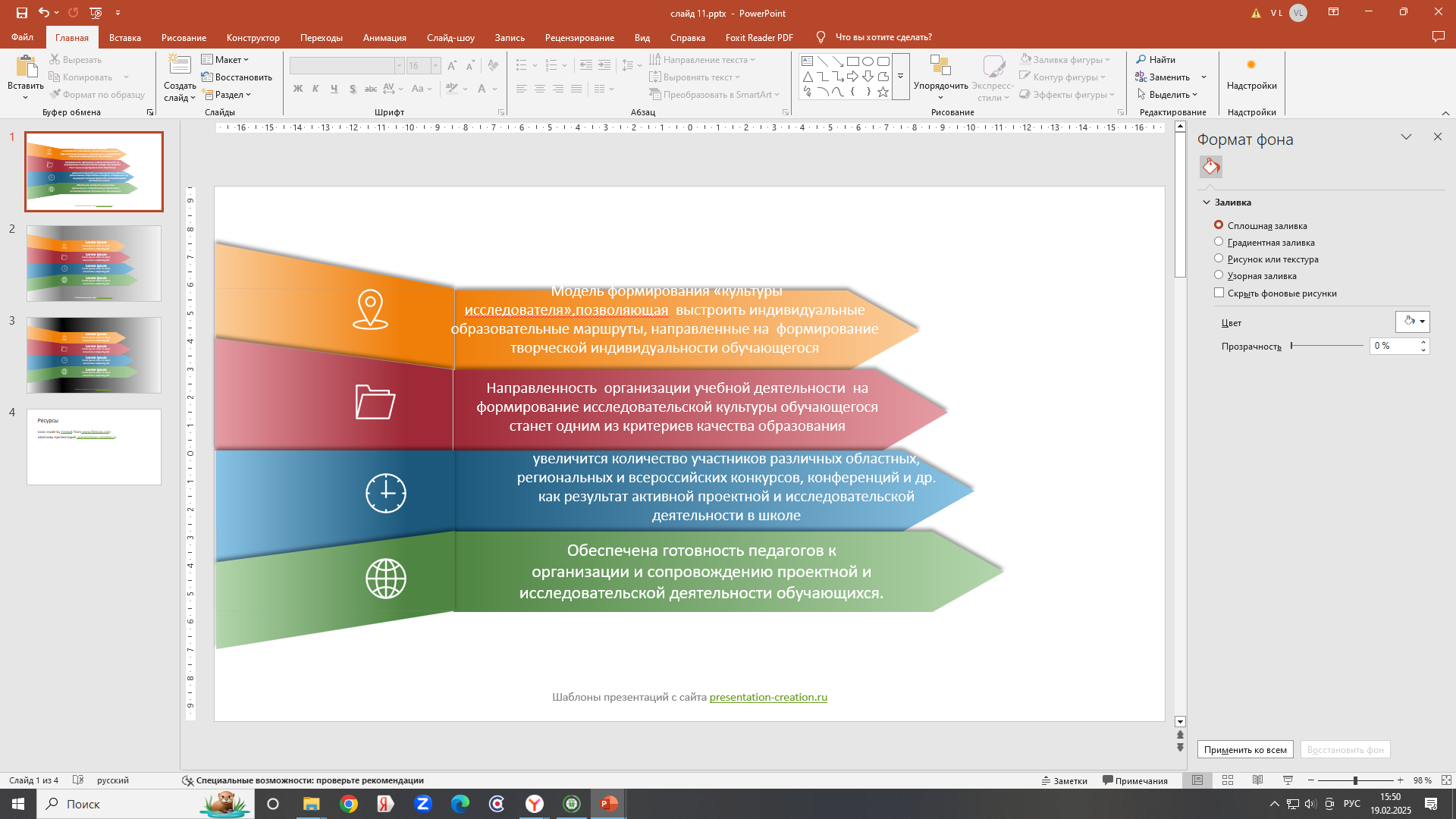 ТЕМА ПРОЕКТА: «Формирование «культуры исследователя» на основе проектной и исследовательской деятельности для воспитания человека будущего. Программа «Познаём, творим, исследуем»                          КОНТРОЛЬ   ДОСТОВЕРНОСТИ   РЕЗУЛЬТАТОВ    ПРОЕКТА
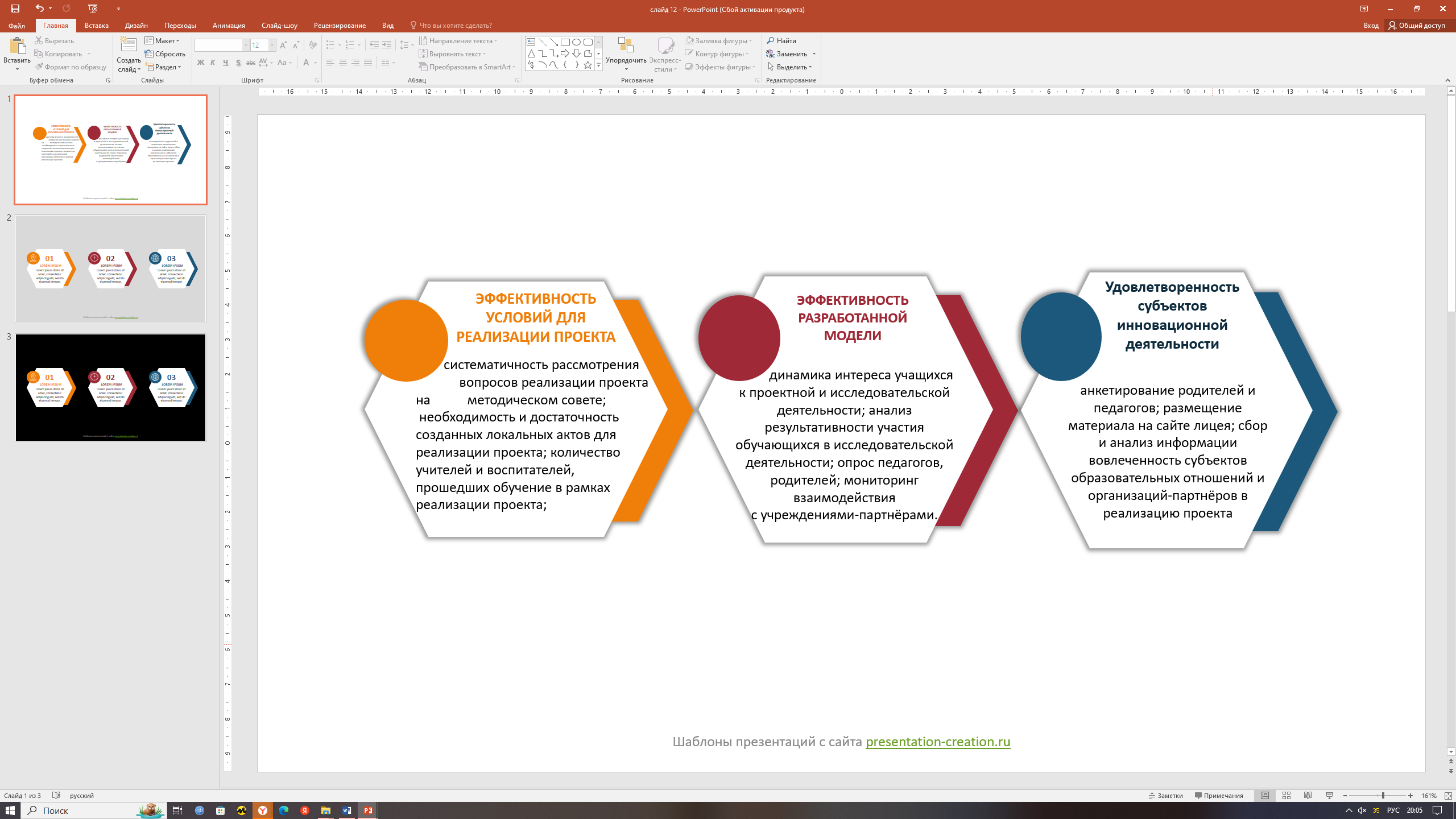